Ch. 3 - Atomic Structurep. 75-80
Subatomic Particles  
Masses of Atoms 
Mass Number
Isotopes
Ions
Relative Atomic Mass
Average Atomic Mass
I. Subatomic Particles
equal in a neutral atom
ATOM
NUCLEUS
ELECTRONS
PROTONS
NEUTRONS
NEGATIVE CHARGE
NEUTRAL CHARGE
POSITIVE CHARGE
I. Subatomic Particles
19
ATOMIC NUMBER
# of protons
 # of electrons in    neutral atoms
K
Potassium
AVERAGE ATOMIC MASS
39.0983
mass of protons + neutrons
A. Mass Number
MASS NUMBER =
 protons + neutrons
round off the average atomic mass
 always a whole number
 NOT on the periodic table!!!!!
MASS NUMBER FOR K:
19
K
Potassium
39.0983
39
A. Mass Number
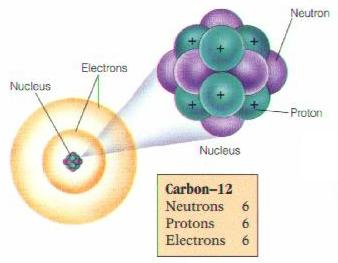 © Addison-Wesley Publishing Company, Inc.
Q: Carbon has 6 protons & 6 neutrons.What is it’s mass number?
A: 12
     Carbon-12
Mass #
Atomic #
B. Isotopes
Atoms of the same element with different mass numbers (different # of neutrons.
Nuclear symbol:
56
Fe
26
Hyphen notation: Iron-56
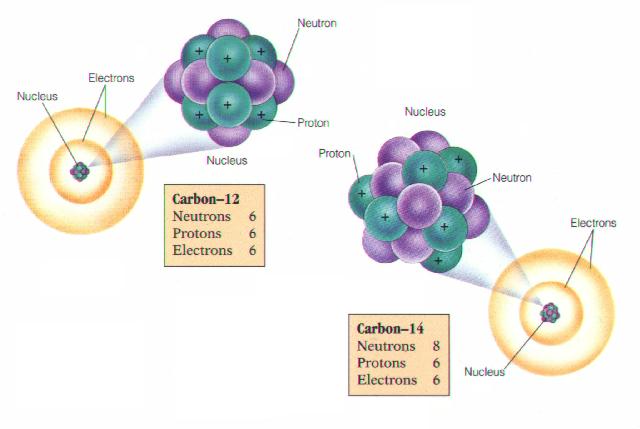 © Addison-Wesley Publishing Company, Inc.
B. Isotopes
Mass #
Atomic #
B. Isotopes
To find # of neutrons:
# of neutrons = mass # - atomic #
# of Neutrons = 6
B. Isotopes
Chlorine-37
atomic #:
mass #:
# of protons:
# of electrons:
# of neutrons:
17
37
17
17
20
C. Ions
Atoms with a (+) or (-) charge due to a gain or loss of electron(s)
Positive Ion:  
loss of e-
EX:  Ca 2+
(has 2 less e- than p+)
Negative Ion: 
gain of e-
EX: Cl -
(has 1 more e- than p+)
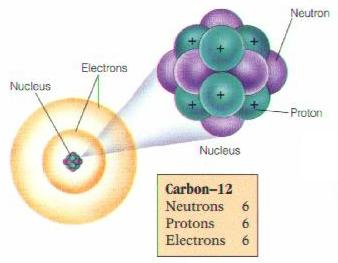 © Addison-Wesley Publishing Company, Inc.
D. Relative Atomic Mass
12C atom = 1.992 × 10-23 g
atomic mass unit (amu)
1 amu	= 1/12 the mass of a 12C atom
1 p	= 1.007276 amu1 n 	= 1.008665 amu1 e-	= 0.0005486 amu
Avg.
Atomic
Mass
E. Average Atomic Mass
weighted average of all isotopes
on the Periodic Table
round to 2 decimal places
Avg.
Atomic
Mass
E. Average Atomic Mass
EX: Calculate the avg. atomic mass of oxygen if its abundance in nature is 99.76% 16O, 0.04% 17O, and 0.20% 18O.
16.00
amu
Avg.
Atomic
Mass
E. Average Atomic Mass
EX: Find chlorine’s average atomic mass if approximately 8 of every 10 atoms are chlorine-35 and 2 are chlorine-37.
35.40 amu